Diocese de Apucarana
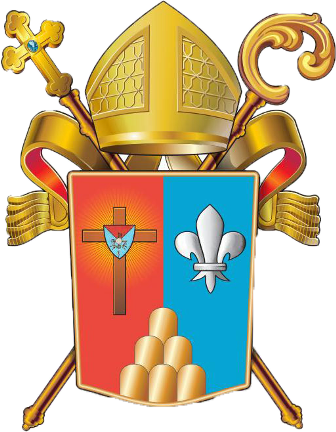 Acadêmicos: Anderson Bento, douglas  felippe, Jean Silviano e renato coelho
Itinerário da Apresentação
Reduções Jesuíta
Colonização
Fundação da Diocese
1º Bispo – Dom Romeu Alberti
2º Bispo – Dom Domingos Gabriel 
3º Bispo – Dom Frei Luís 
4º Bispo – Dom Celso Antonio 
A Diocese hoje
Reduções Jesuíta
Em 1913 os Jesuítas fundaram a primeira redução às margens do Paranapanema, denominada Nossa Senhora do Loreto (Itaguagé)


Ano seguinte Santo Inácio Mini (Itaguagé).
Redução de Santo Inácio Mini
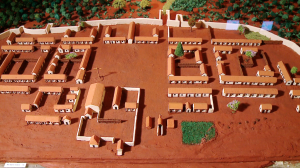 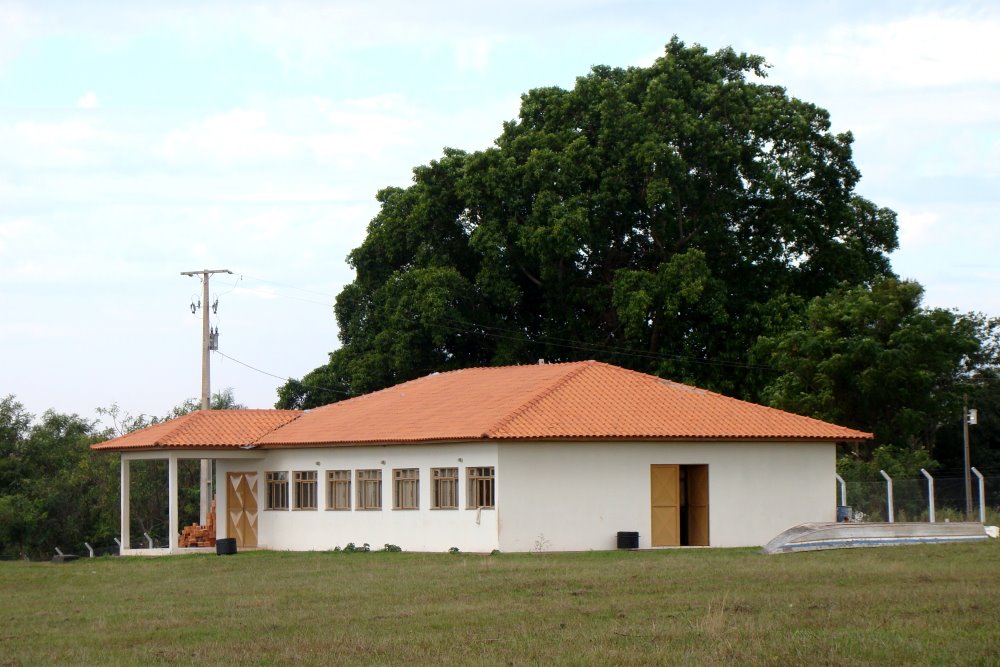 Colonização
Diocese de Jacarezinho.
Dom Fernando Taddei cria:
	-1938 Paróquia Nossa Senhora das   	Dores 	em Ararúva (Marilândia do 	Sul).

	-1942 Paróquia Nossa Senhora 	Aparecida 	em Arapongas.
Primeiras missas
1936: Arapongas

1937: Apucarana

Pe. Carlos Dietz (Palotino)
8 de Dezembro de 1942 Dom Ernesto de Paula cria a paróquia Nossa Senhora de Lourdes de Apucarana.

Primeiro Vigário: Pe. Francisco Korner.
1948 a paróquia de Apucarana é entregue aos padres Josefinos de Asti e assume como vigário o Pe. Armando Círio, futuro bispo de Toledo.

Religiosos presentes na região: Palotinos, Oblatos de São José, Carlistas, Capuchinhos, Dominicanos, Xaverianos, Franciscanos, Padres de São Tiago, etc.

1957 Apucarana passa a pertencer a nova Diocese de Londrina.
Criação e instalação da Diocese de Apucarana
Dia 25 de Novembro de 1964, Paulo VI cria Diocese de Apucarana através da bula “Munus Apostólicum”.
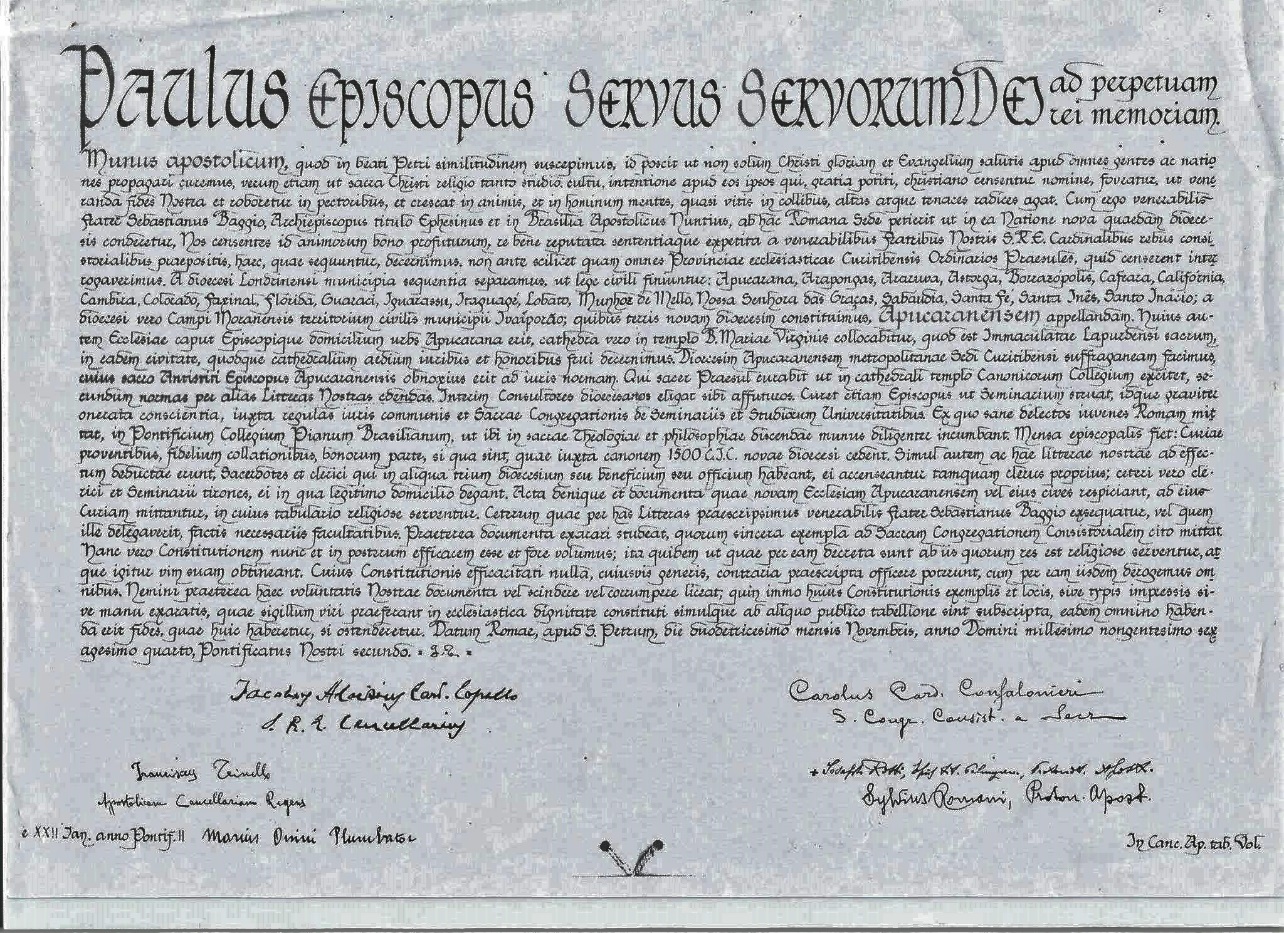 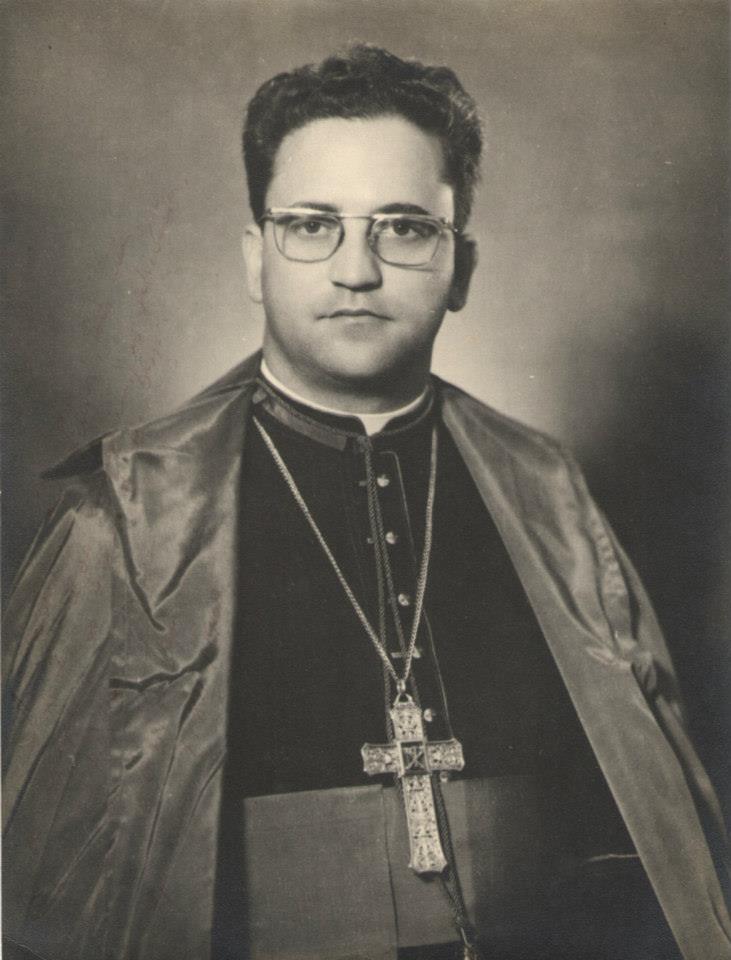 3 de Fevereiro de 1965 nomeia o 1° bispo Dom Romeu Alberti.


28 de Março de 1965, instalação da Diocese de Apucarana e posse de Dom Romeu.
Dados da Diocese quando criada.
Território: 8.895 km².
População: 521.695 habitantes.
Municípios: Vinte e dois.
Paróquias: Vinte e seis.
Padres religiosos: Vinte e quatro
Padres diocesanos: Três.
Das vinte e seis paróquias, vinte e três estavam sob a responsabilidade do clero religioso e apenas três com o clero diocesano, sendo estes os padres diocesanos: Pe. Wagner Beno, em Guaraci; Pe. Francico Tabone, em Sabáudia; Pe. Joaquim Baraceti, em Santo Inácio.
Pe. Francisco Tabone Adami.
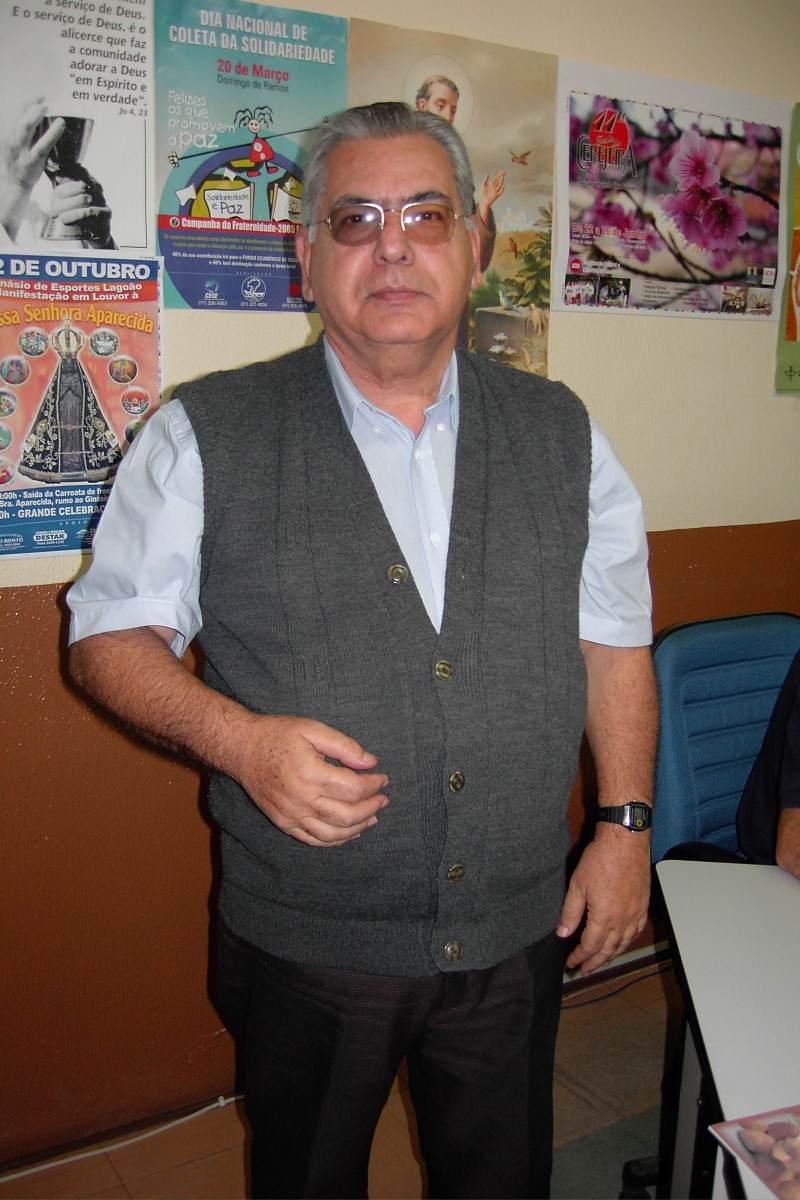 Os primeiros sacerdotes ordenados na Diocese de Apucarana foram: Pe. Dominique Camilleri, Pe. Ângelo e Pe. Aristides Deretti.
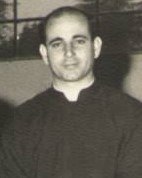 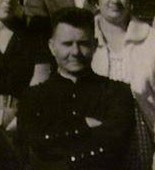 Dom Romeu Administrador Apostólico de Botucatu.
1968.

Clero se revolta com a eleição de Dom Marchetti Zioni.

26 padres deixam a arquidiocese e 15 são acolhidos por Dom Romeu.
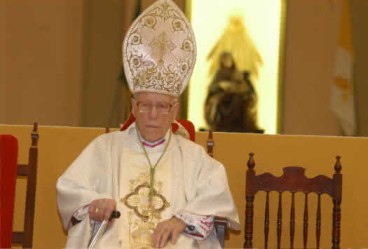 O projeto pastoral de Dom Romeu.
Dividiu-se a Diocese da seguinte maneira:
Igreja Diocesana. (Diocese)
Igreja Zonal. (Zona Pastoral)
Igreja Paroquial. (Paróquia)
Igreja Diaconal. (Diaconías)
Igreja Base. (Cebs)
Igreja Família. “Que a família seja uma pequena Igreja para que a Igreja seja uma grande família”.
A catedral...
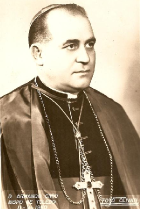 Iniciada em 1949 pelo Pe. Armando Círio.


Projetada por Eugênio Sigaud:
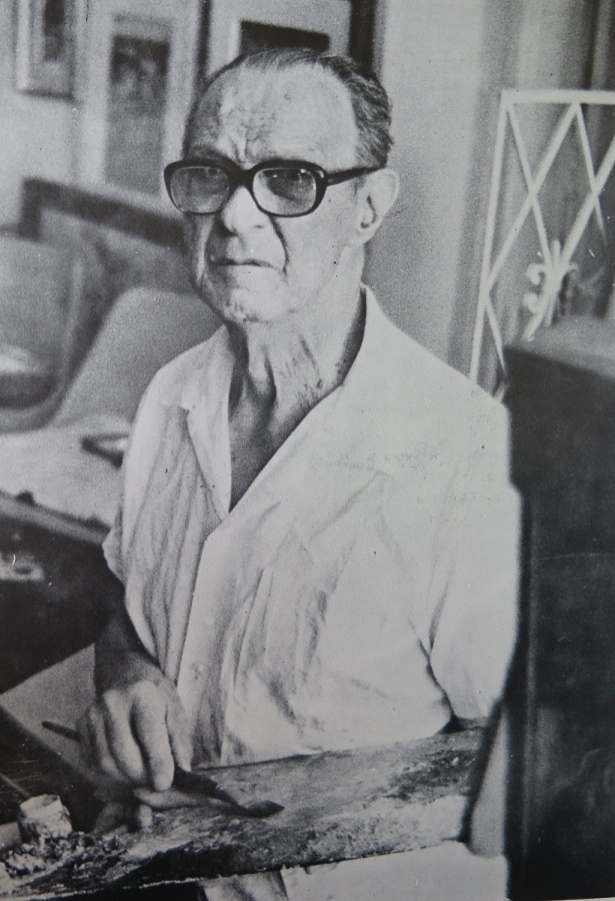 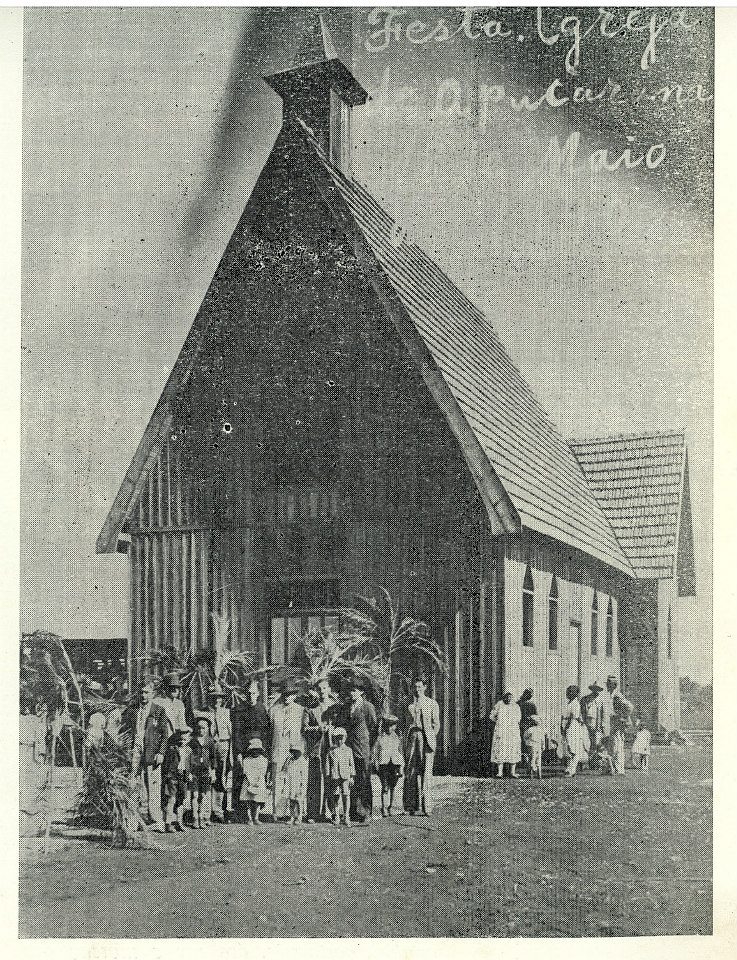 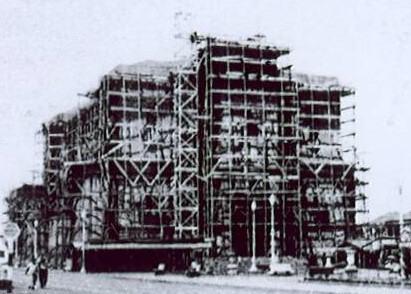 Concluída no final da década de 1970.

Henrique de Aragão foi o autor do afresco.
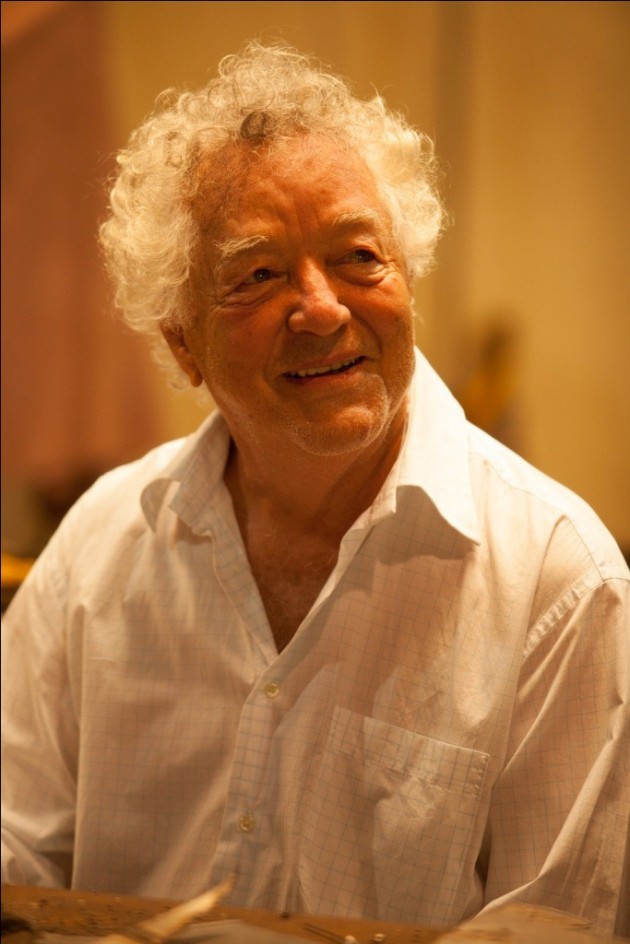 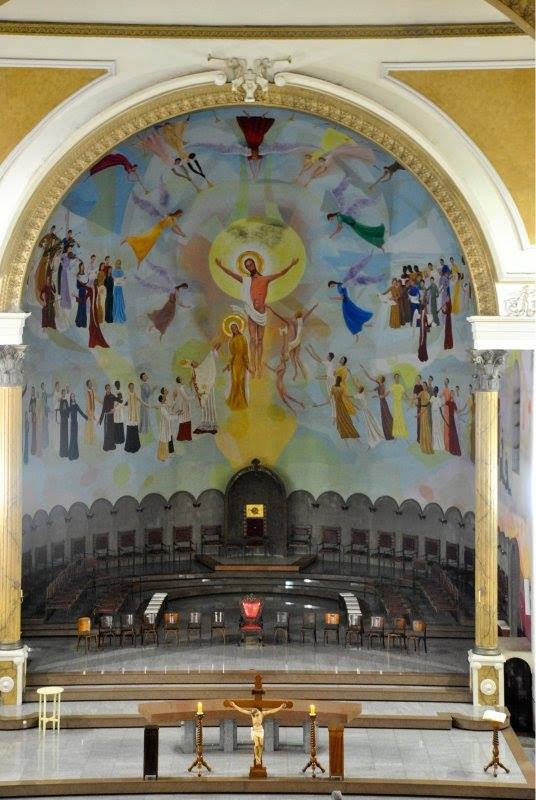 Seminário de Vocações Eclesiásticas.
O Jornal Pulsando.
Criado em 1973.


Material formativo e informativo para os mais de 2000 grupos de “Igreja base”.


No mesmo ano surge a Gráfica Diocesana.
Diaconato permanente
1° Diocese a formar e ordenar Diáconos permanentes depois do concílio.

Dom Romeu ordenou 87 Diáconos.

1° Diácono permanente a ser ordenado Padre. Pe. João Sega (Faxinal).
Apucarana também ficou conhecida pelo...
“O 11 vai a missa”
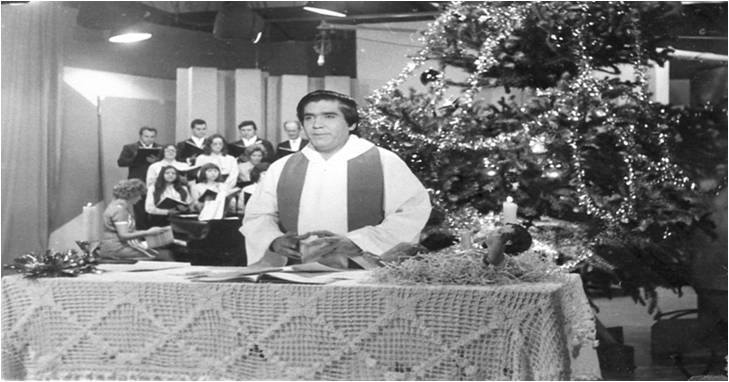 Coral Palestrina e Irmã Custódia
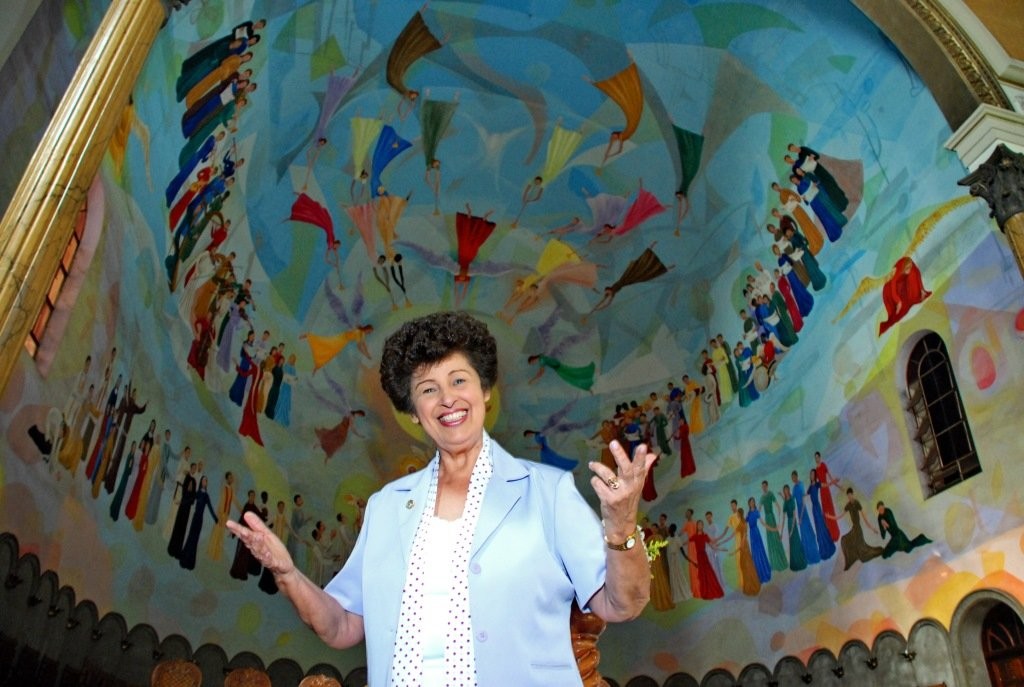 2º Bispo – Dom Domingos Gabriel Wisniewski, CM
Lema: “Tudo para todos”                                        Nascimento: 02/03/1928 em Guarani das
                                             Missões no RS                                        Filiação: José Wisniewski e Stanislawa W.
                                             Wisniewski                                        Ordenação Presbiteral: 29/06/1955 – 
                                             Paris                                        Ordenação Episcopal: 28/08/1975 – 
                                             Curitiba                                        Nomeado Bispo de Apucarana:  
                                             25/05/1983                                        Posse: 04/09/1983                                        Bispo Emérito: 02/02/2005                                        Falecimento: 21/07/2010
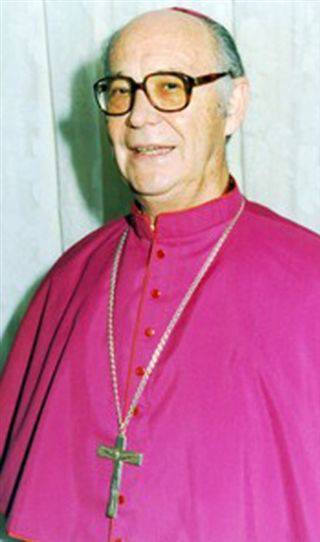 Com 15 anos entrou no seminário Menor de São Vicente de Paulo em Curitiba em fevereiro de 1939
Para fazer as etapas de Noviciado, Filosofia e Teologia foi enviado para a França na cidade de Paris onde chegou em fevereiro de 1948 na casa Mãe dos Lazaristas. 
Os primeiros votos em 15 de março de 1949 na Capela da Aparição, Rue Du Bac. Os votos perpétuos foram professados em 15 de março de 1950 na mesma capela, quando cursava o segundo ano de Filosofia.
29 de junho de 1955 na Capela de São Vicente de Paulo foi ordenado presbítero.
Domingos regressou ao Brasil em 1954.
Em 27 de junho de 1975 foi nomeado bispo auxiliar de Curitiba pelo papa Paulo VI.
No dia 19 de abril de 1979 tornou-se bispo diocesano de Cornélio Procópio
No dia 13 de maio de 1983 Dom Domingos recebeu a noticia de que iria se tornar bispo de Apucarana. 
Sua posse foi no dia 04 de setembro do mesmo ano.
Atividades como bispo em Apucarana
Fundou em 1990 o Instituto Filosófico de Apucarana (IFA) que funciona ate hoje para a formação dos seminaristas da diocese.
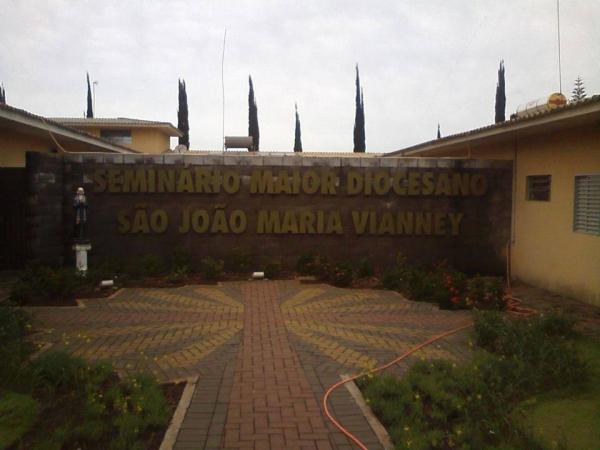 Construiu o prédio onde até hoje funciona o seminário menor diocesano.
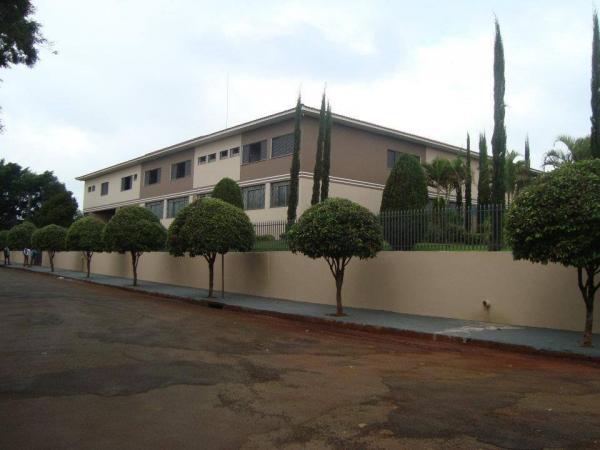 Foram ordenados por Dom Domingos na diocese 38 padres. 
Ordenou três bispos sendo eles o Cardeal Dom João Braz de Aviz, Dom Luiz Soares Vieira, Arcebispo Emérito de Manaus, Dom Dirceu Vegini, Bispo de Foz do Iguaçu.
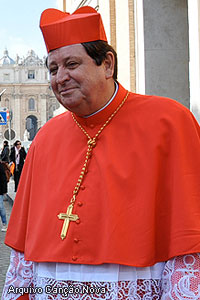 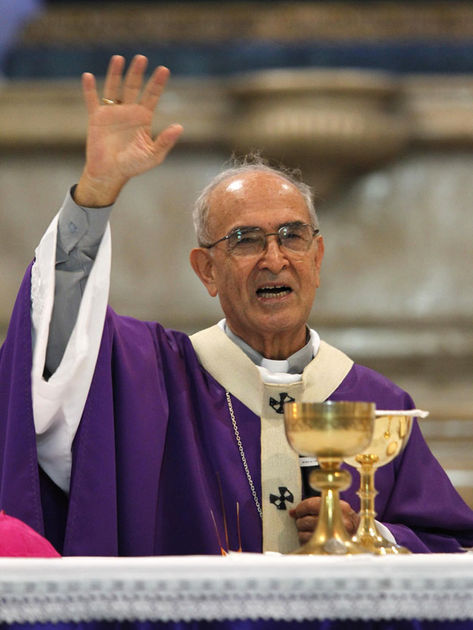 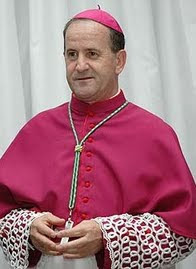 Fez um bom trabalho com os diáconos da Diocese que eram os mais numerosos do Brasil na época e do Regional Sul 2. 
As igrejas irmãs de São Luís dos Cárceres em Mato Grosso e em Rondônia onde ate hoje a Diocese ajuda. 
Construiu também outra casa de formação para os leigos, principalmente, e deu o nome de CEFAS (Casa de Encontros Família Sagrada).
 O “pulsandinho”, folheto litúrgico. 
Ele renunciou no dia 02 de março de 2005 e faleceu no dia 21 de julho de 2010.
3º Bispo – Dom Frei Luís Vicenzo Bernetti
Lema: “Ide, pregai o Evangelho”                          Nascimento: 24/03/1934                          Ordenação Presbiteral: 
                              01/06/1958                          Ordenação Episcopal: 
                              25/08/1996                          Nomeado Bispo de Apucarana: 
                              02/02/2005                          Posse: 24/04/2005                          Bispo Emérito: 08/02/2009
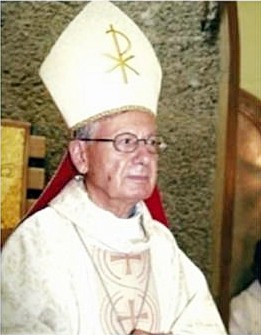 11 anos de idade foi aceito como aspirante no Convento “Madonna della Misericordia” de Fermo onde morava. 
Aos 15 de agosto de 1950 vestia o habito religioso dos Agostinianos de Descalços quando ainda tinha 16 anos de idade.
No ano seguinte em 1951 no dia 28 de agosto, iniciou o ano do noviciado no Convento de Amélia, ali fez sua profissão temporária
Aos 23 de março de 1955 emitiu a sua profissão Solene, depois licenciou-se em Teologia Dogmática e Pastoral na Pontifícia Universidade Lateranense.
Foi ordenado presbítero a 01 de junho de 1958, em Fermo sua cidade natal, com apenas 23 anos de idade.
Com apenas três anos de sacerdócio, optou por dar sua disponibilidade para ser missionário no Brasil e com o consentimento dos superiores, aos 21 de março de 1961, chegou ao Rio de Janeiro, juntando-se aos demais confrades que ali estavam atuando desde 12 de junho de 1948.
Foi nomeado Bispo Auxiliar da Diocese de Palmas- Francisco Beltrão-PR, sendo ordenado 25 de agosto de 1996.
Atividades como Bispo em Apucarana
Disposição em visitar as 62 paróquias da Diocese e isto o quis fazer em dois meses.
Uma de suas prioridades foi à animação vocacional .
Ordenou treze presbíteros e diversos diáconos.
Realizou um amplo trabalho de atualização das orientações para a vida comunitária e para os ministérios leigos, lançando em 2006, a Primeira Carta Pastoral, aproveitando as orientações vigentes.
Continuou apoiando o Plano da Ação Evangelizadora (2004-2007), e participou ativamente da elaboração do Plano de Ação Evangelizadora de (2009-2011). 
Retomada do projeto da Igreja Irmã Guajará-Mirin, em Rondônia, enviando dois presbíteros e um diácono para a comunidade de Corumbiara-RO, paróquia Nossa Senhora do Perpétuo Socorro. 
Concluiu a nova residência episcopal.
Um mês antes de chegar aos 75 anos de idade no dia 24 de março de 2009 enviou sua carta de renúncia.
4º Bispo – Dom Celso Antonio Marchiori
Lema: “Na cruz do Senhor”
                                 Nascimento: 14/08/1958
                                 Ordenação Presbiteral: 06/03/1988
                                      Ordenação Episcopal: 28/08/2009
                                        Nomeado Bispo de Apucarana: 08/07/2009
                                             Posse: 02/10/2009 
                               Bispo Atual
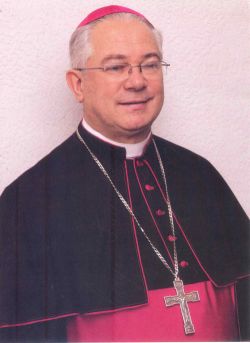 Com a renúncia de Dom Luiz Vincenzo Bernetti, a 8 de julho de 2009 foi nomeado Bispo de Apucarana Dom Celso Antonio Marchiori, nasceu a 14 de agosto de 1958, no bairro de Itaqui, Paróquia do Senhor Bom Jesus, no município de Campo Largo. 
Em 1976, ingressou no Seminário Menor Arquidiocesano de São José, onde cursou os últimos anos do curso fundamental e colegial até fim de 1980.
Em 1981, entrou no Seminário Maior Rainha dos Apóstolos, cursando a Filosofia na Pontifícia Universidade Católica do Paraná e a Teologia no Studium Theologicum de Curitiba, até o fim de 1987.
A 06 de março de 1988 foi ordenado presbítero por Dom Pedro Antônio Marchetti Fedalto, Arcebispo Metropolitano de Curitiba, na matriz de Santa Cecília, Itaqui, Campo Largo.
Foi nomeado Bispo a 08 de julho de 2009, ordenado Bispo por Dom Moacyr José Vitti, a 28 de agosto seguinte na Catedral de Curitiba, e empossado a 02 de outubro do mesmo ano. Seu lema é “In Cruce Domini” – “Na Cruz do Senhor”
Atividades como Bispo em Apucarana
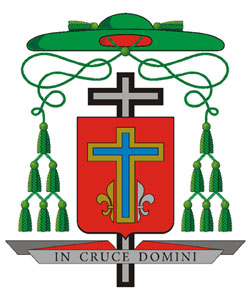 Dom Celso priorizou o Serviço 
                                     de Animação Vocacional (SAV); 
                                     a formação inicial e permanente;
                                     o Plano Diocesano da Ação 
                                     (PLADAE) de 2007 – 2011; formou a
                                     Comissão de Revisão das Diretrizes
                                     diocesanas para o Diaconato Permanente;aprovou em 2010 as Novas Diretrizes do Conselho de Assuntos Econômicos. Realizou o 2º Encontro Diocesano da Juventude com o Bispo, em outubro de 2010, reunindo mais de três mil jovens em Arapongas; a atualização do Plano Diocesano da Ação Evangelizadora, 2012-2015;
...autorização da instalação do novo sistema de comunicação diocesana chamado D.A On-line
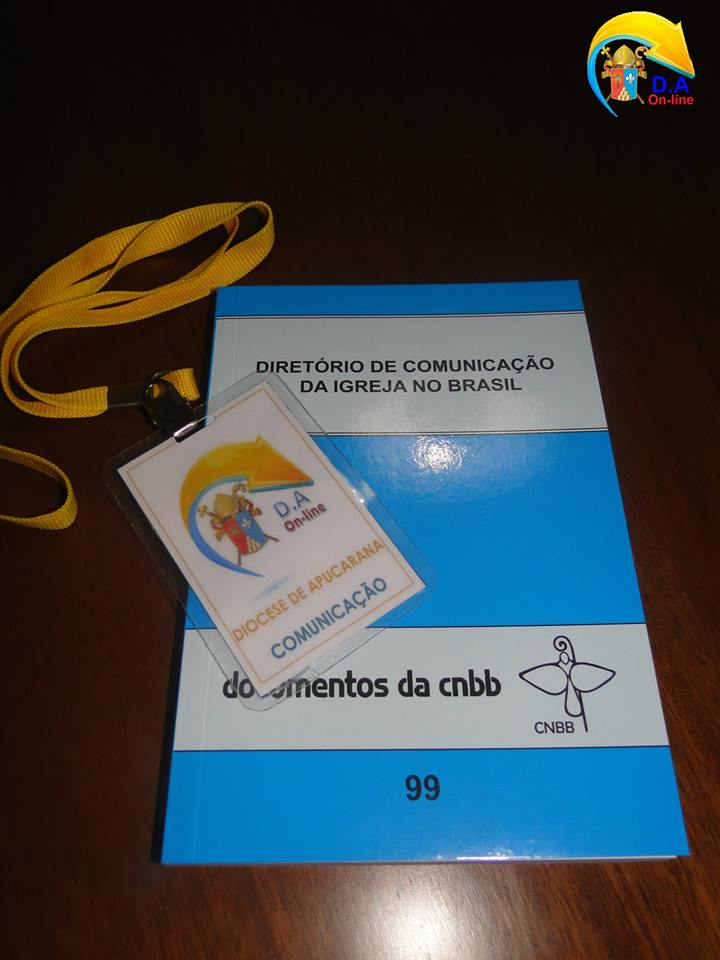 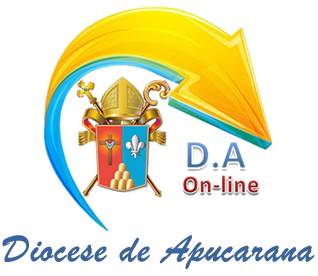 ...o término da construção do auditório da Casa de Encontros Sagrada Família (CEFAS);
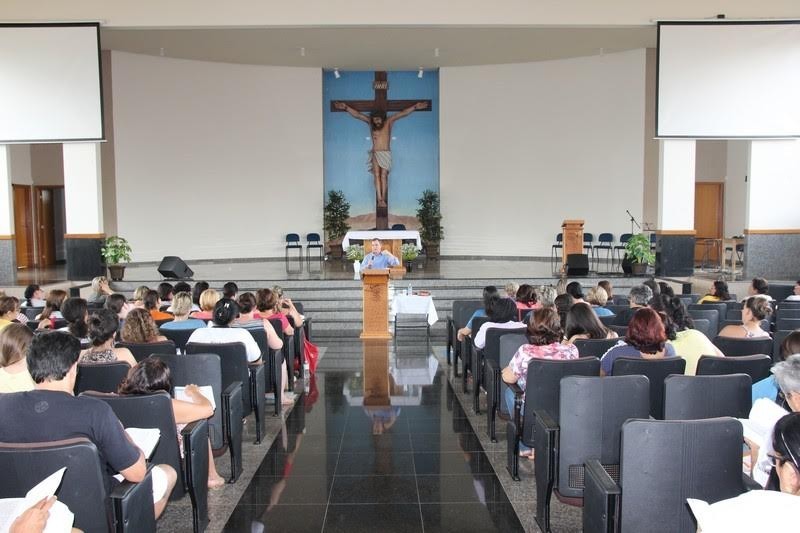 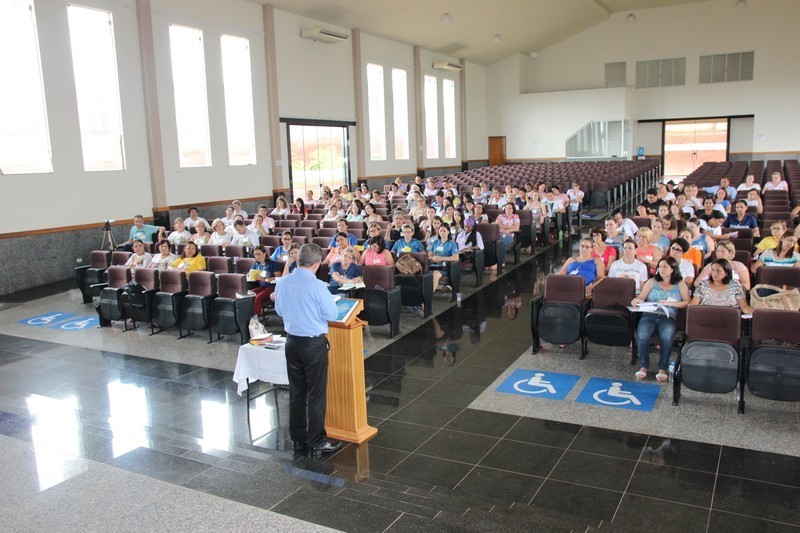 ...a ampliação do Seminário Maior de Teologia Nossa Senhora de Lourdes em Londrina;
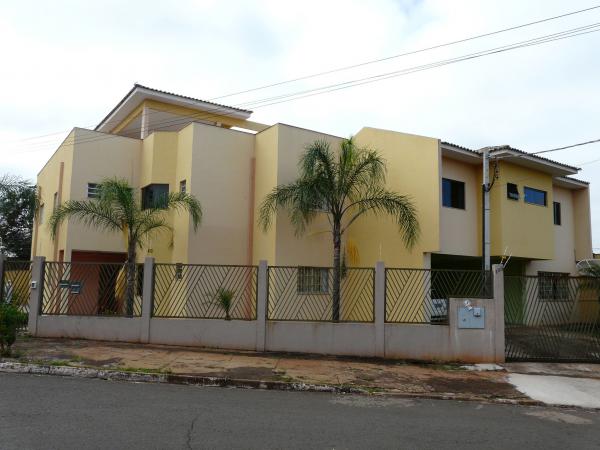 ...Dom Celso conseguiu determinar as Diretrizes Diocesanas para presbíteros envolvidos em organismos públicos, ficando suspenso de ordens, por quatro anos, quer eleitos ou apenas nomeados; publicou as Diretrizes para o Matrimônio; suspendeu o consumo de bebidas alcoólicas nas dependências das paróquias; a formulação do Manual da Construção e Reforma;
...escreveu sua única carta pastoral por ocasião da celebração dos 49 anos de instalação da Diocese de Apucarana, rumo ao Jubileu de Ouro no ano de 2014; em 2015 realizou as comemoração do Jubileu de Ouro da Diocese.
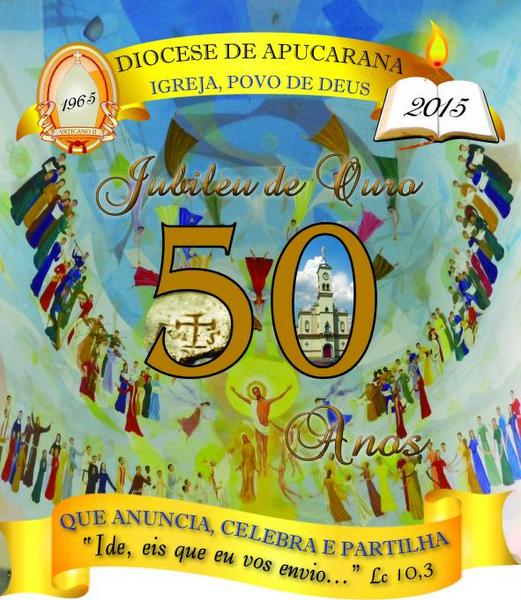 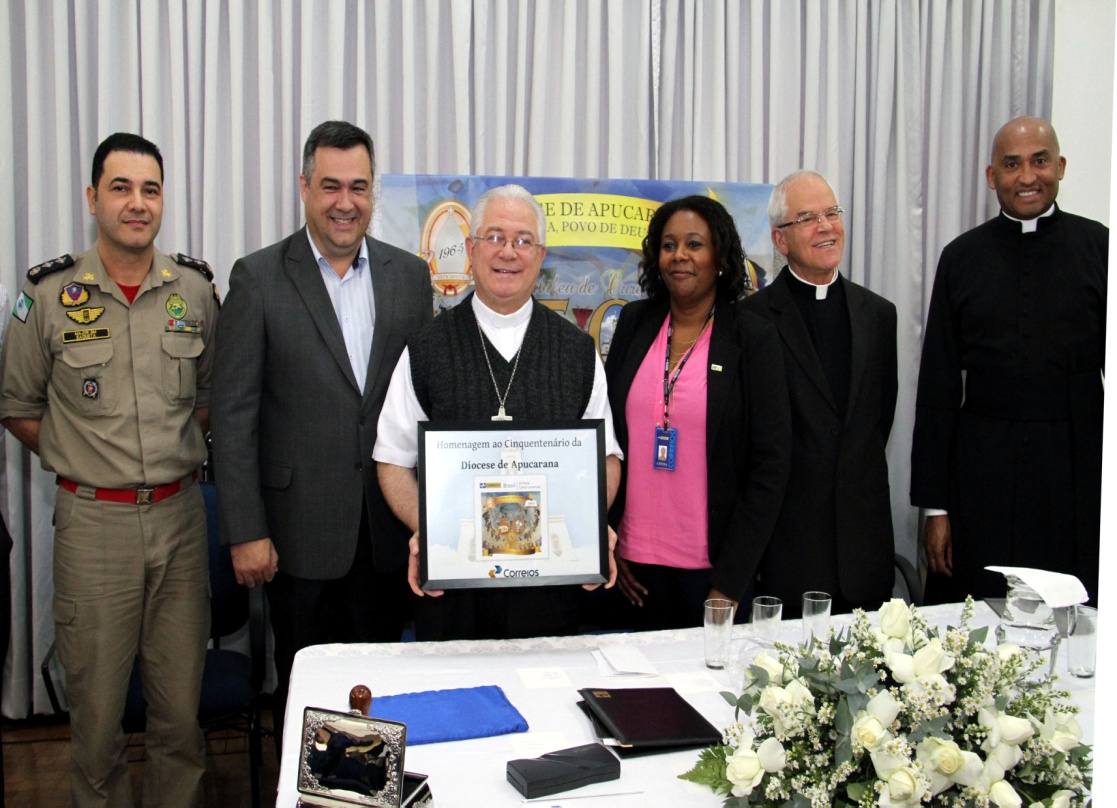 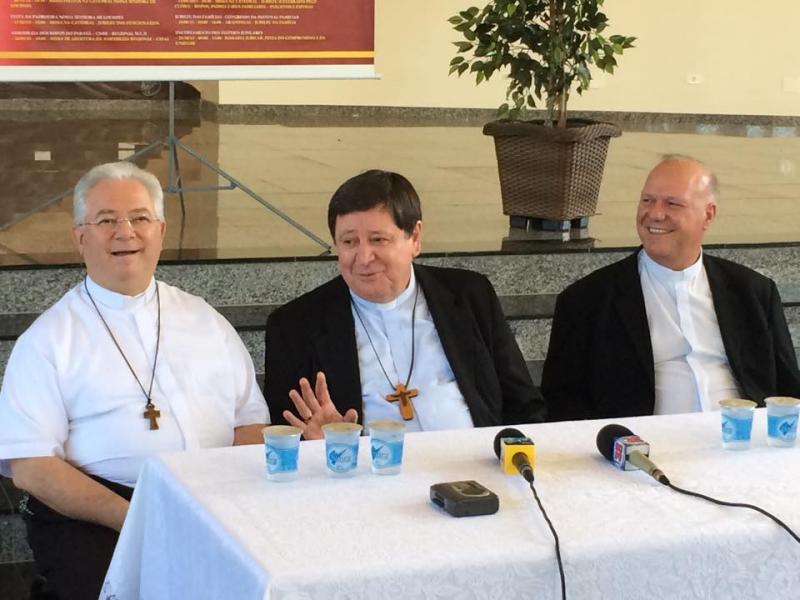 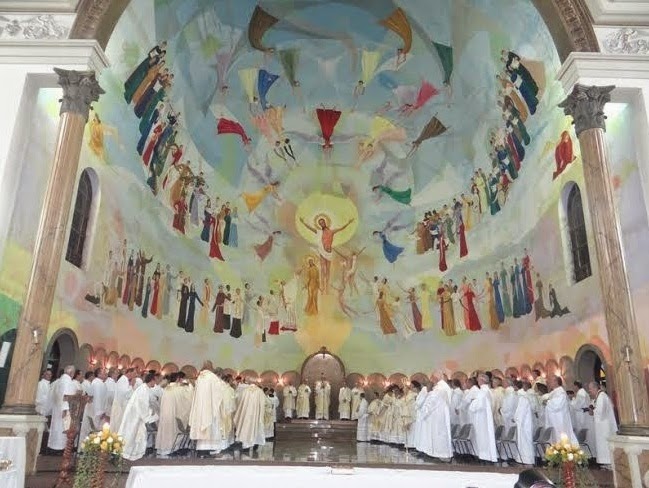 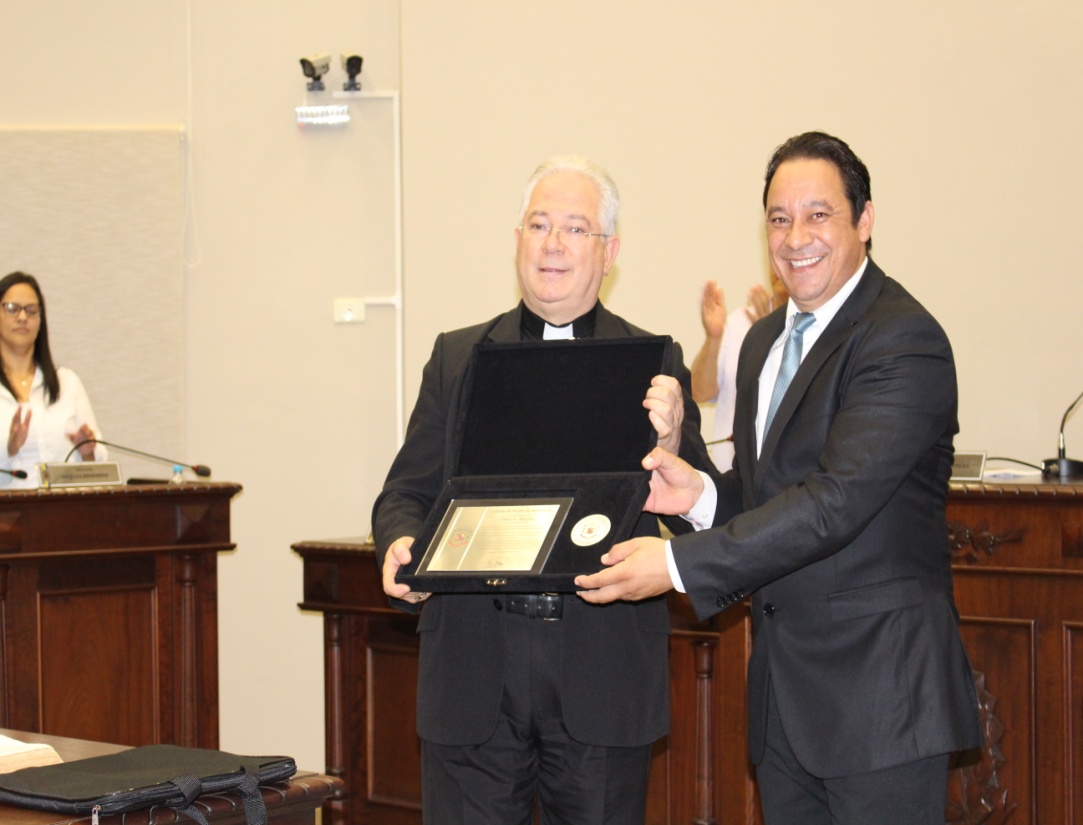 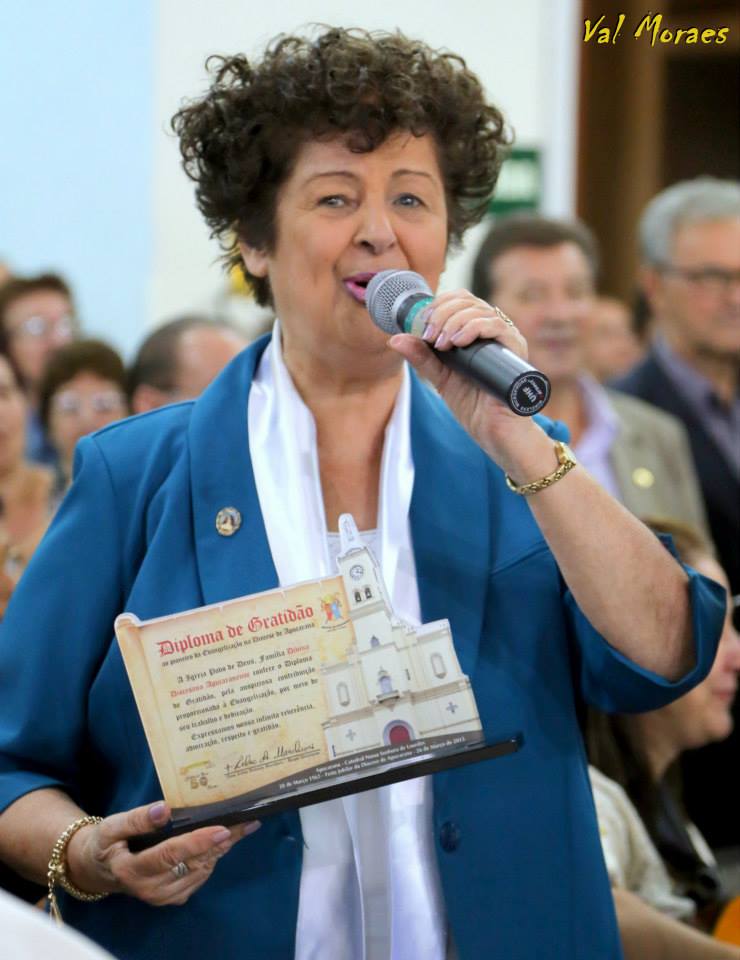 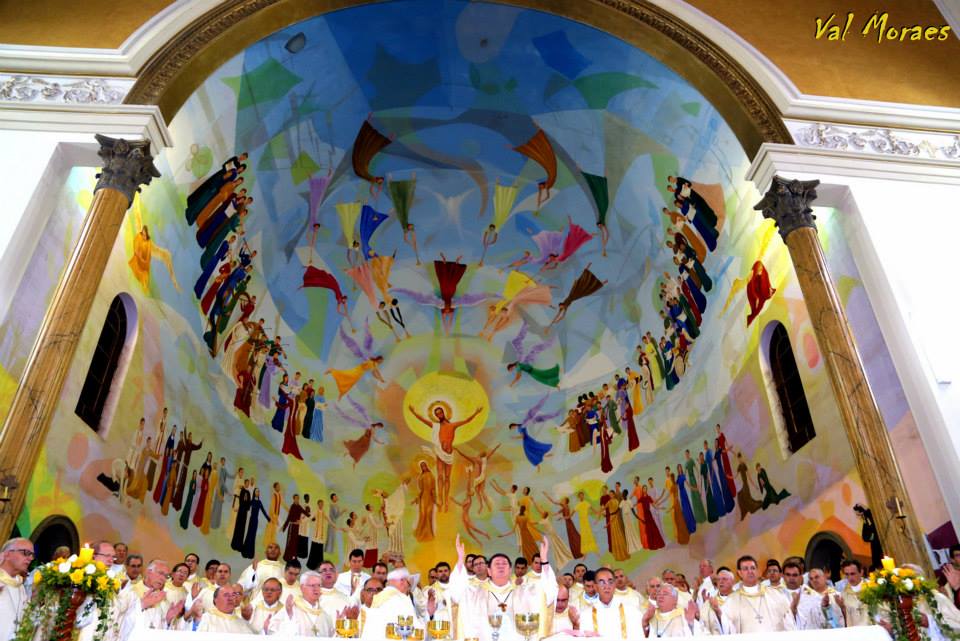 A diocese hoje:
Fonte de dados: IBGE – Censo 2010 e dados apresentados na Assembleia Diocesana de 2015.